Prezentacja z odbytej praktyki zawodowej
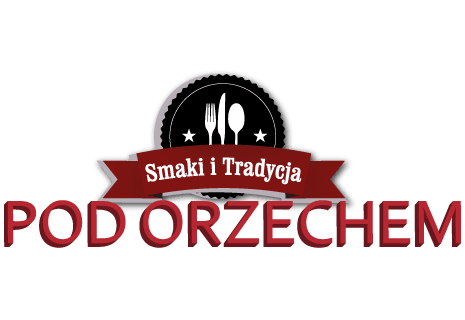 Naszą miesięczną praktykę zaczęliśmy od 26 listopada do 21 grudnia               na stanowisku kelner. Naszym opiekunem praktyk był pan Tomasz Kimak
Restauracja słynie z potraw kuchni polskiej oraz śląskiej
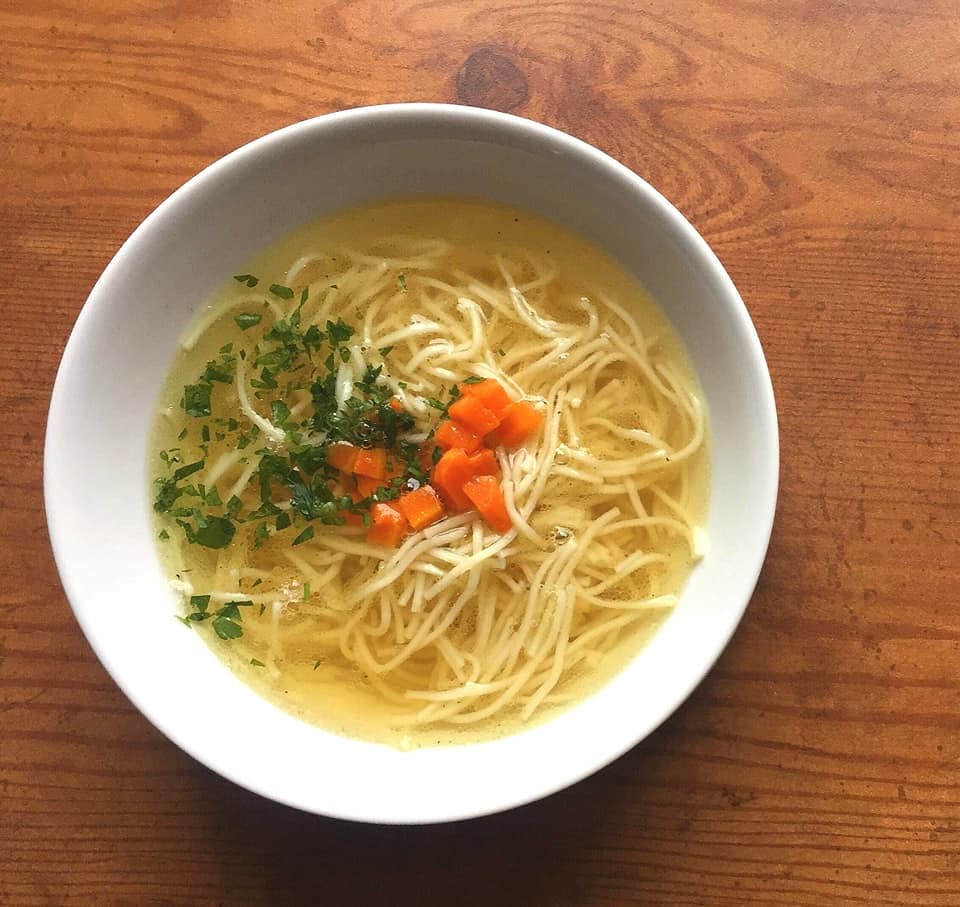 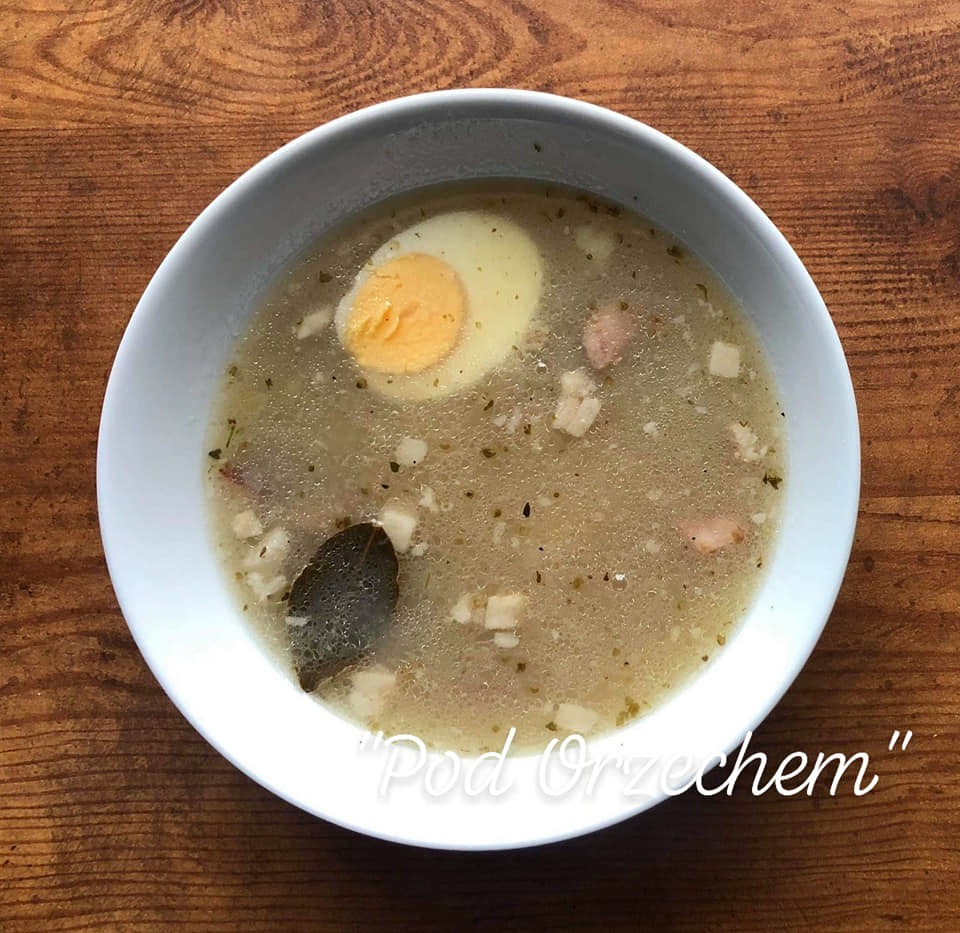 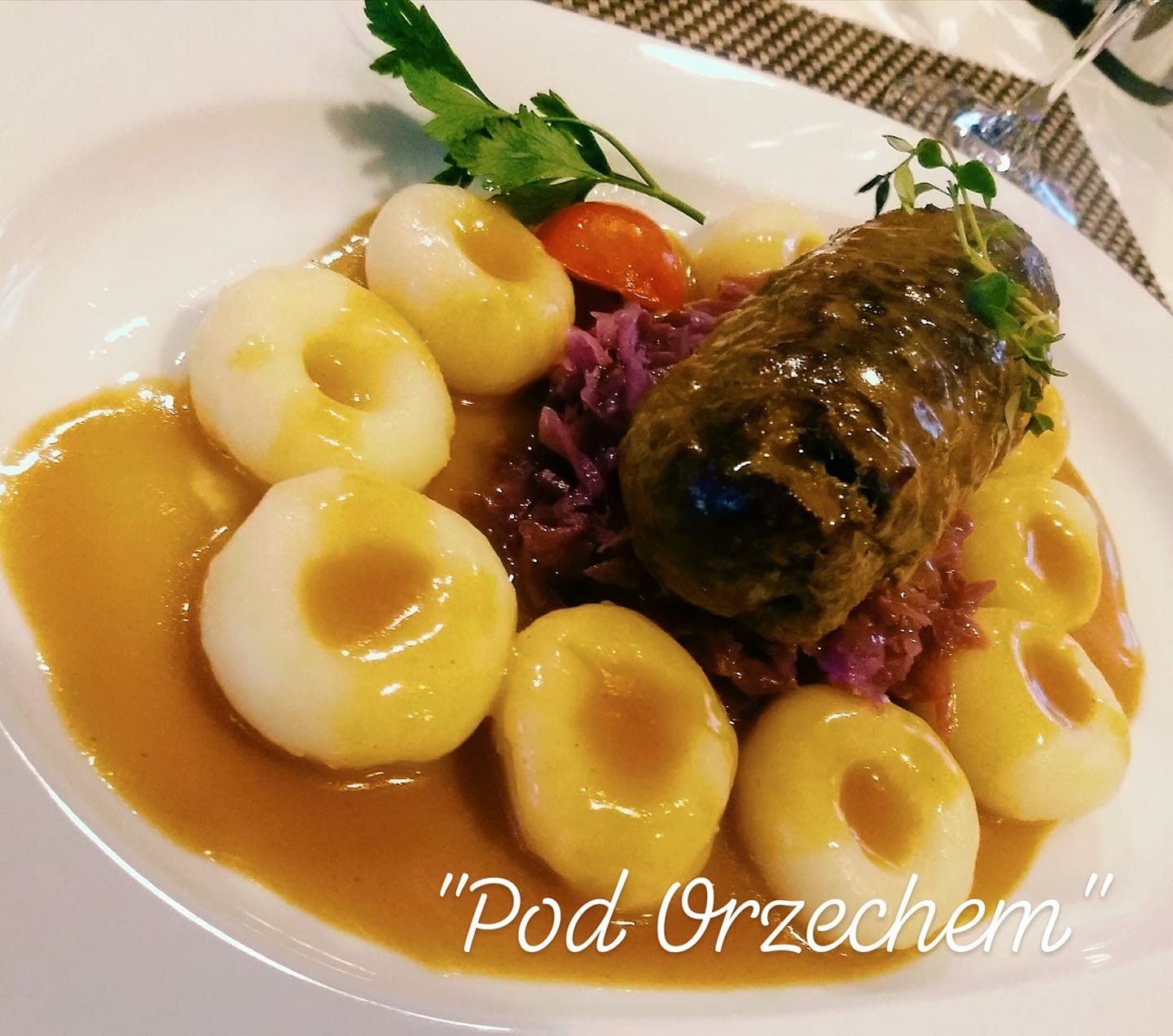 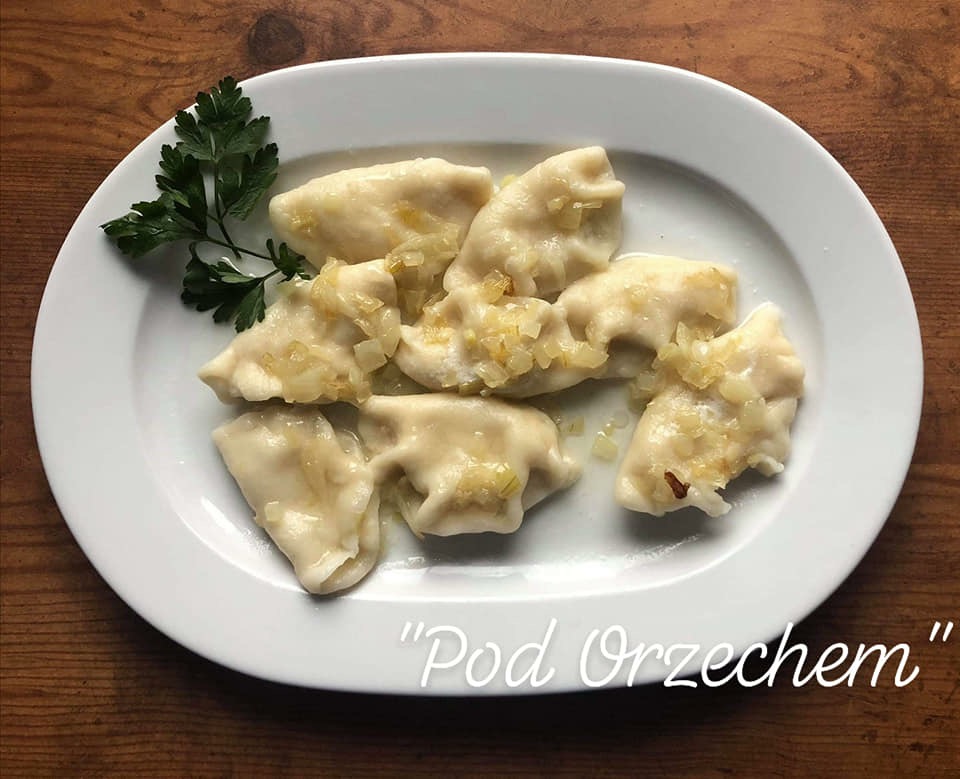 Nasze zadania:
polegały na prawidłowej obsłudze konsumenta
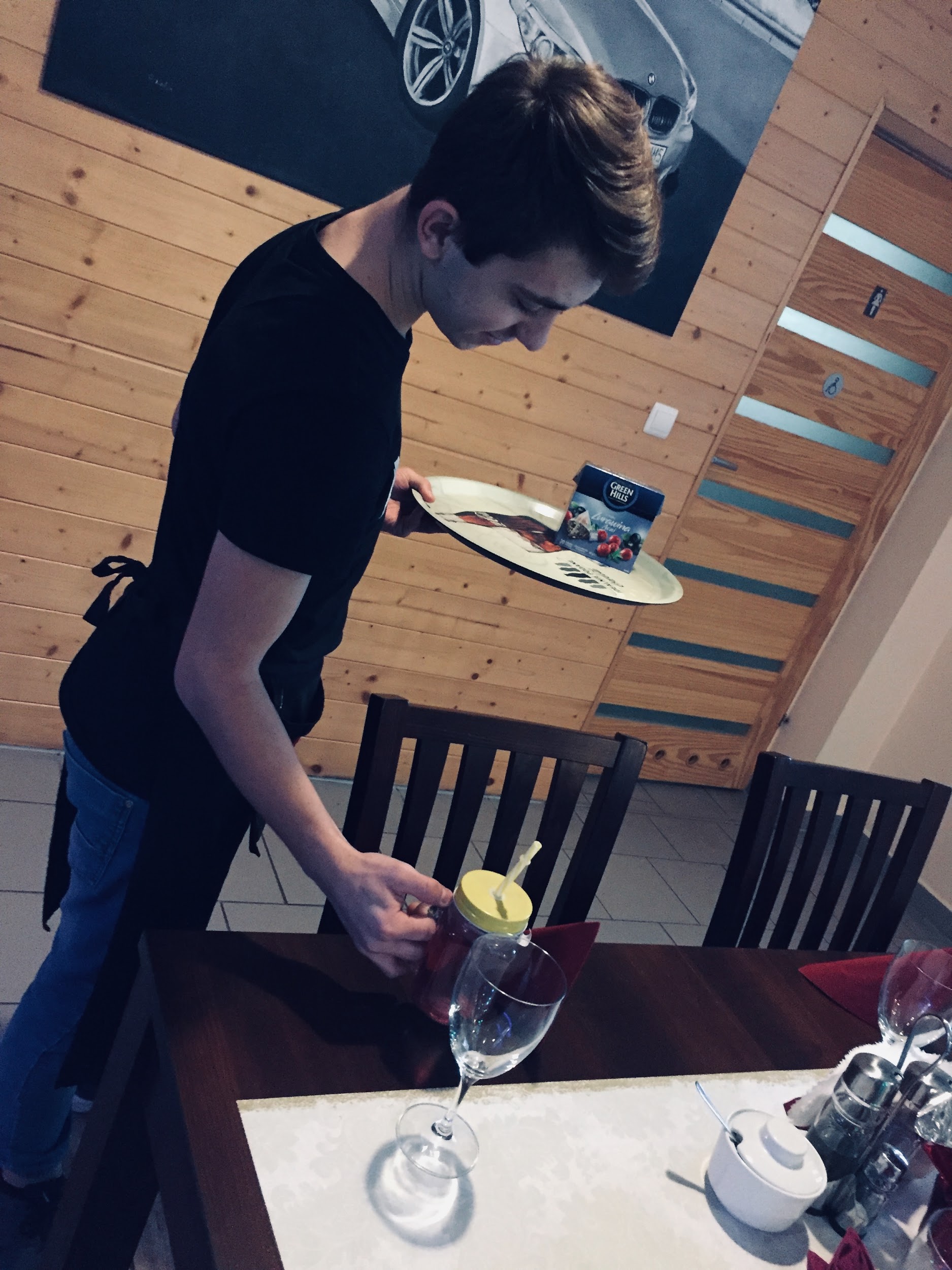 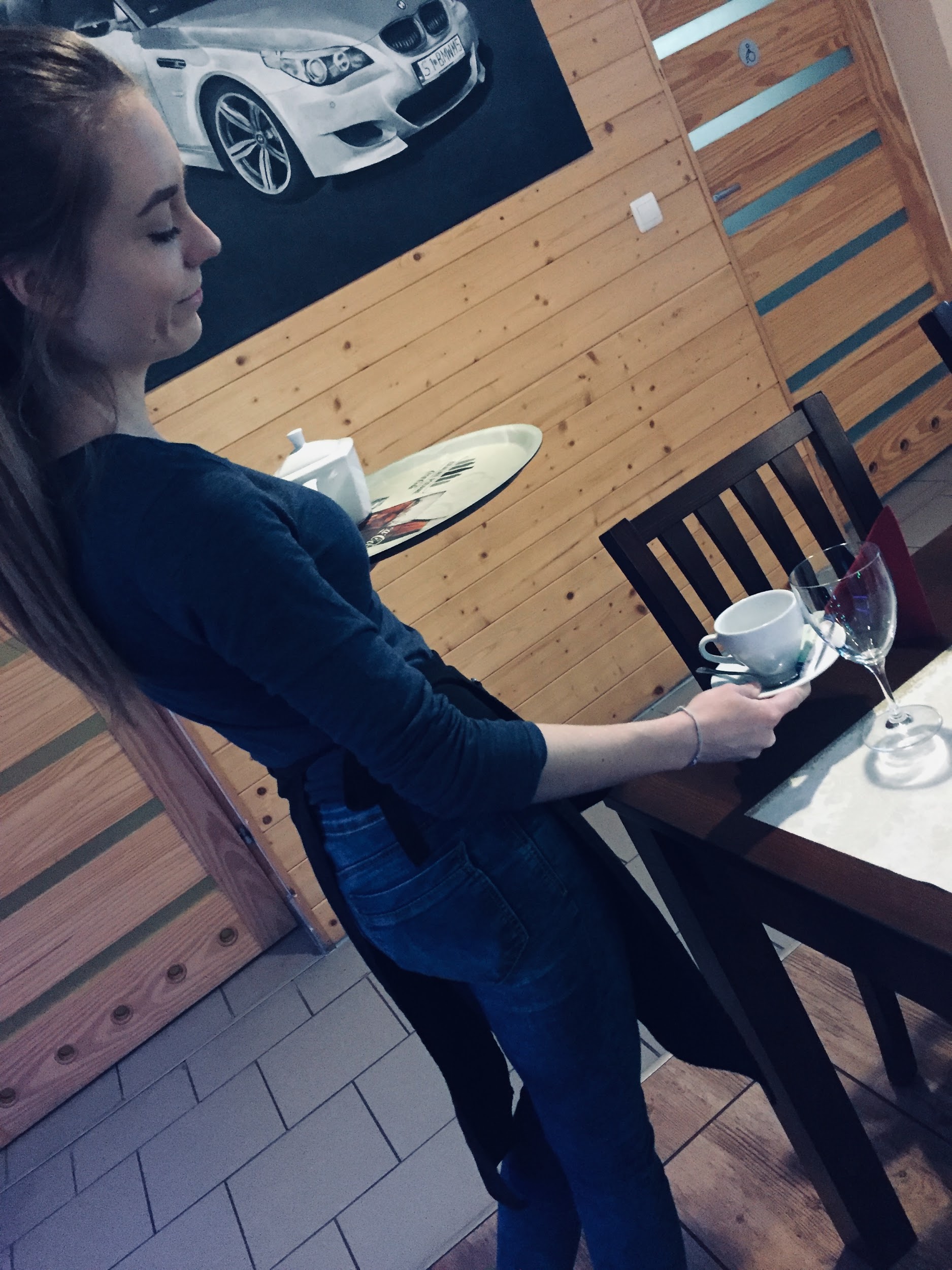 Nasze zadania:
polegały również na organizowaniu imprez okolicznościowych oraz przygotowywaniu stolików
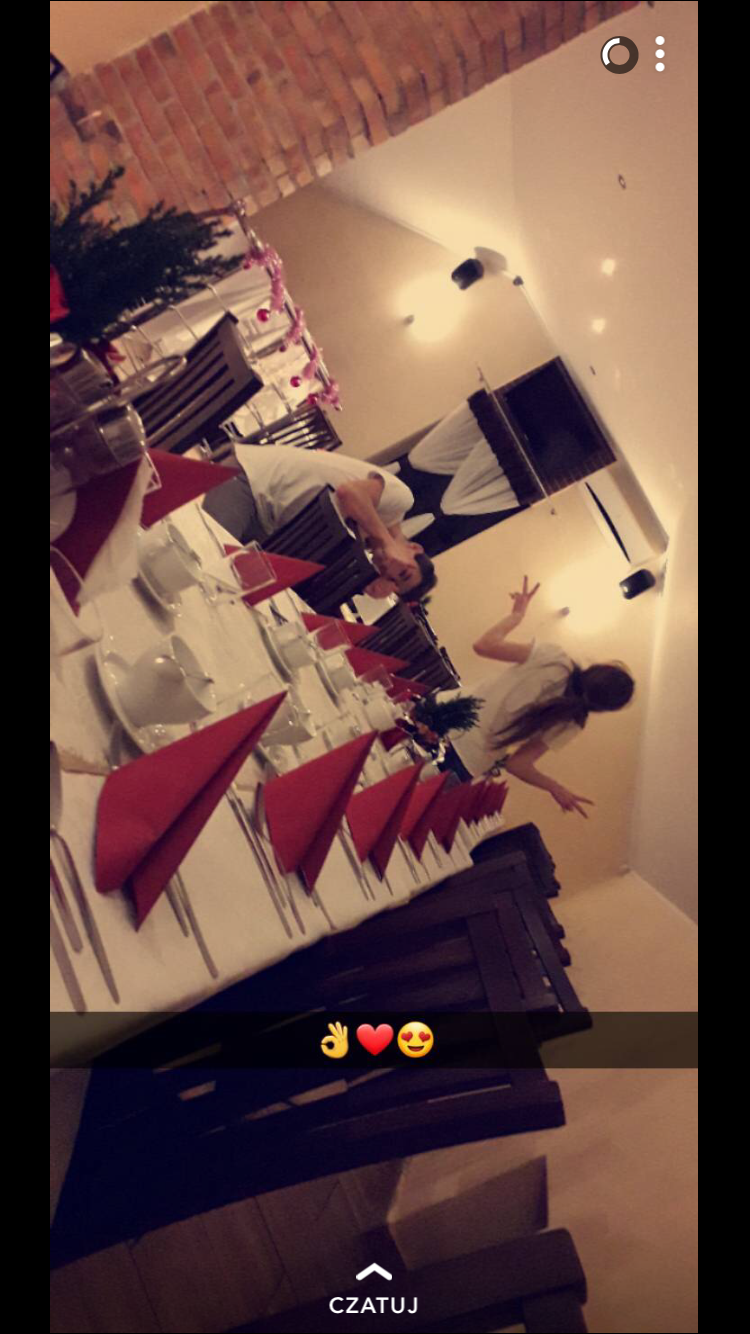 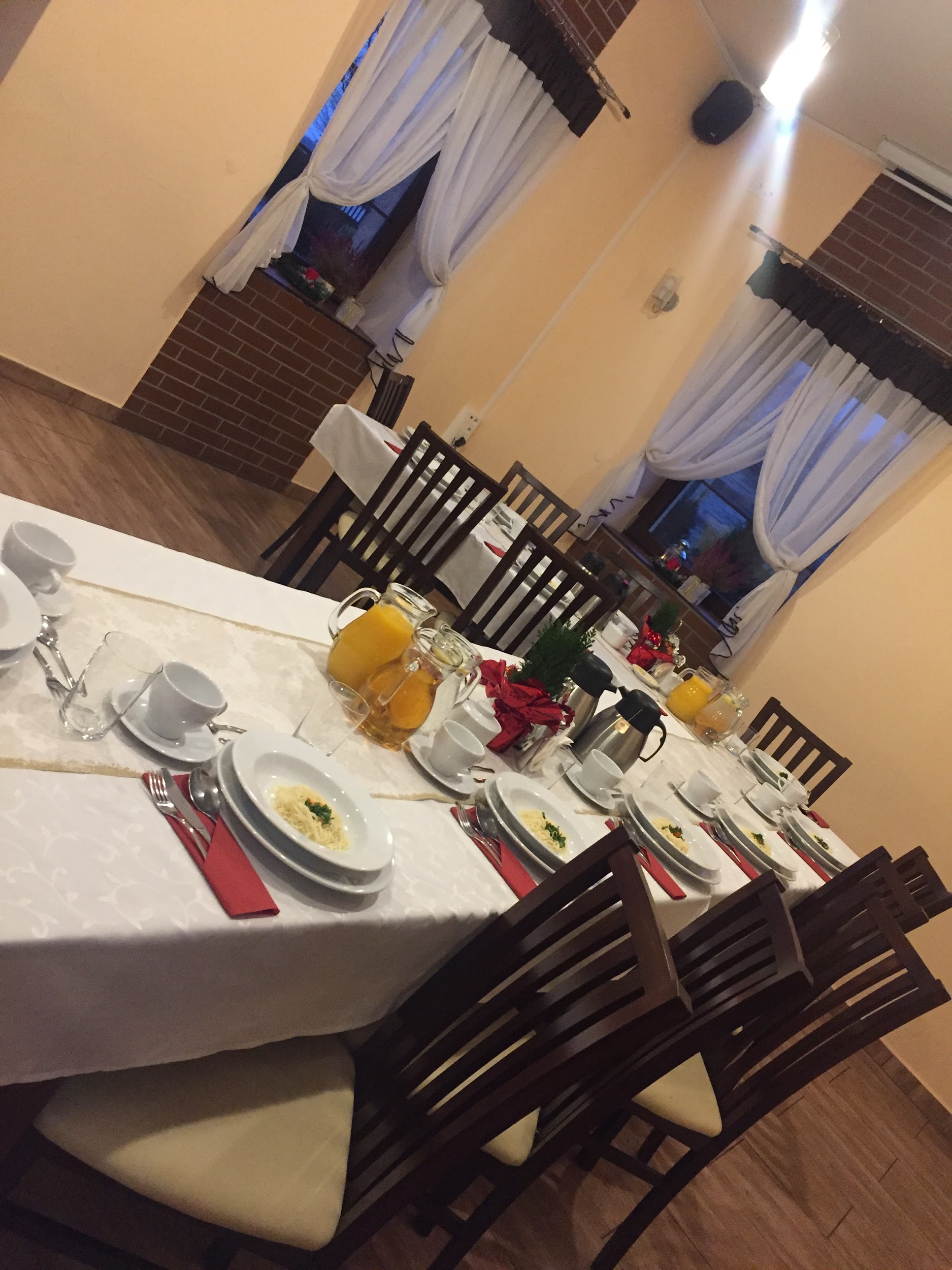 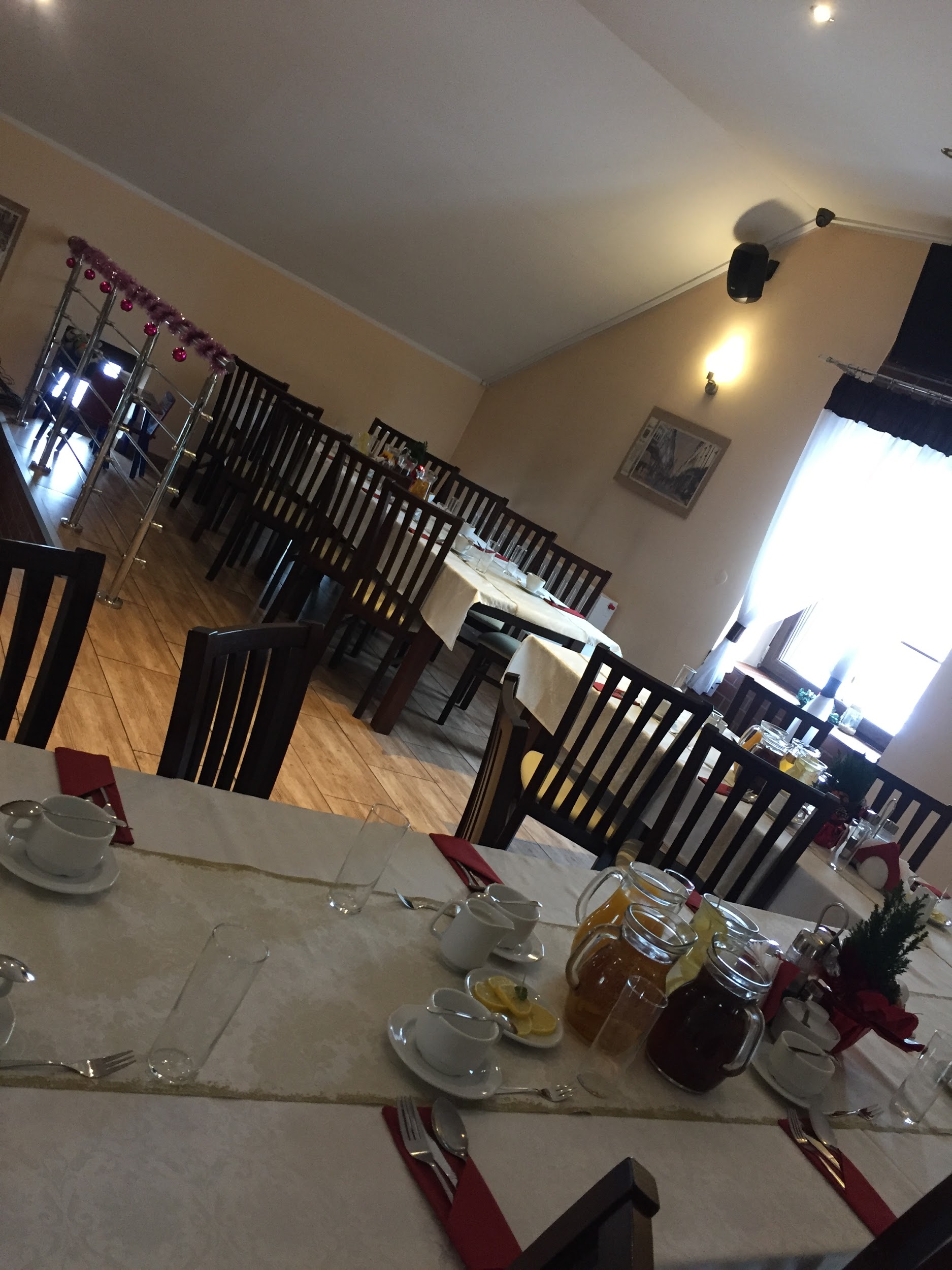 Nasze zadania:
dbanie o czystość restauracji
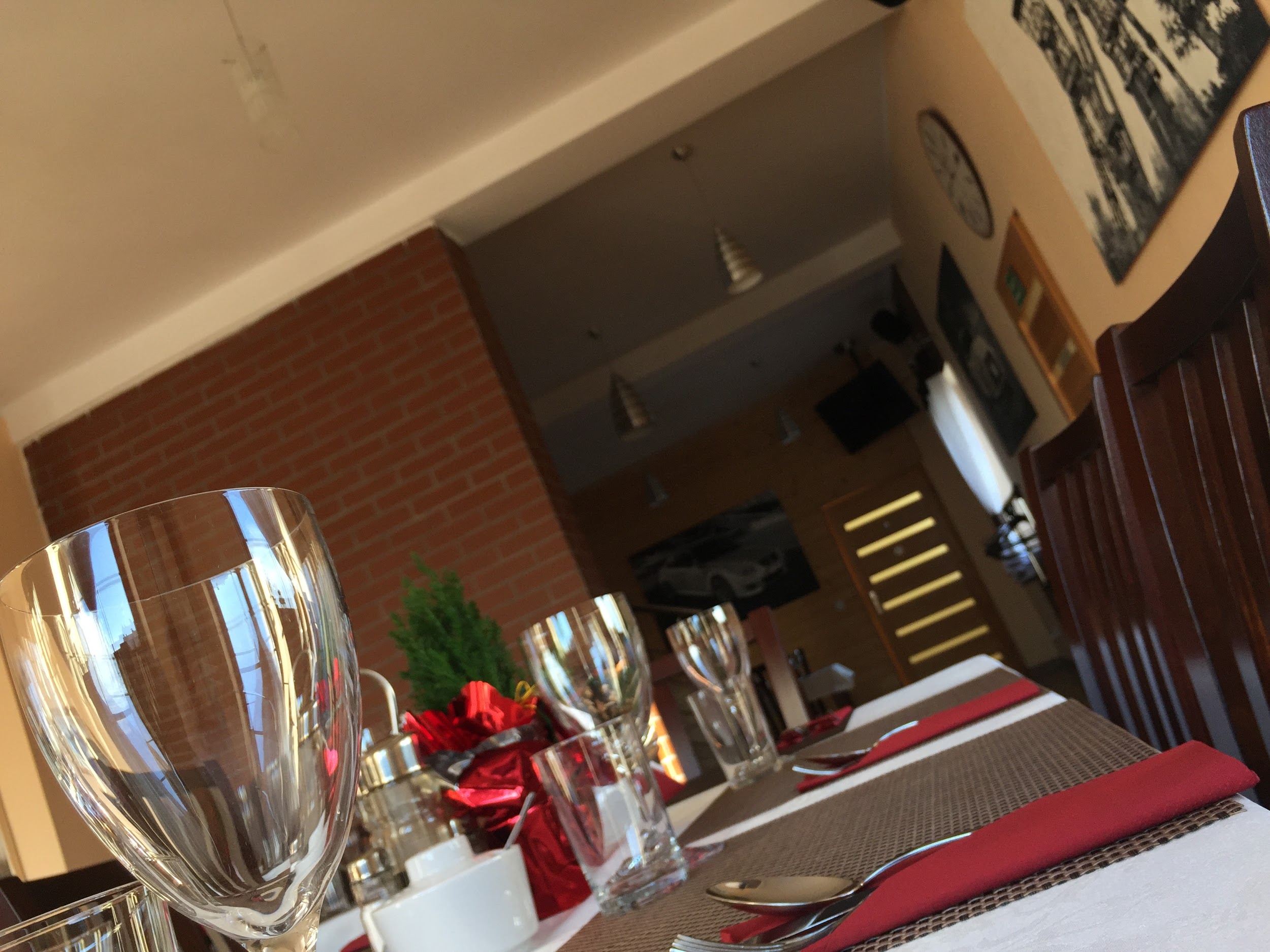 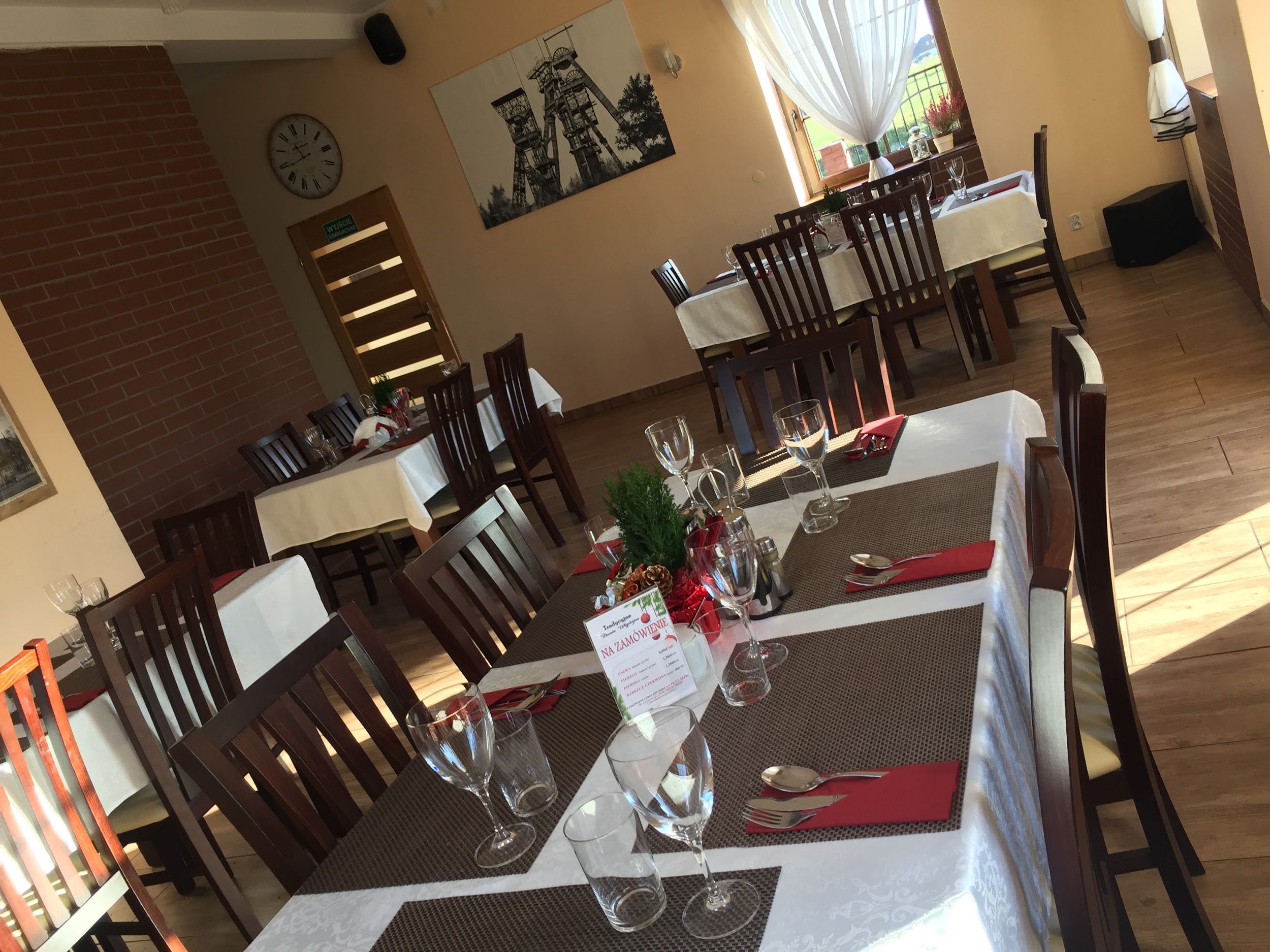 Czego się nauczyliśmy:
stosować zdobytą wiedzę w szkole i w praktyce 
zdobyliśmy doświadczenie zawodowe  
wiemy jak jak rozliczać raport na koniec dnia i miesięczny
robienia przepysznej kawy z sercem
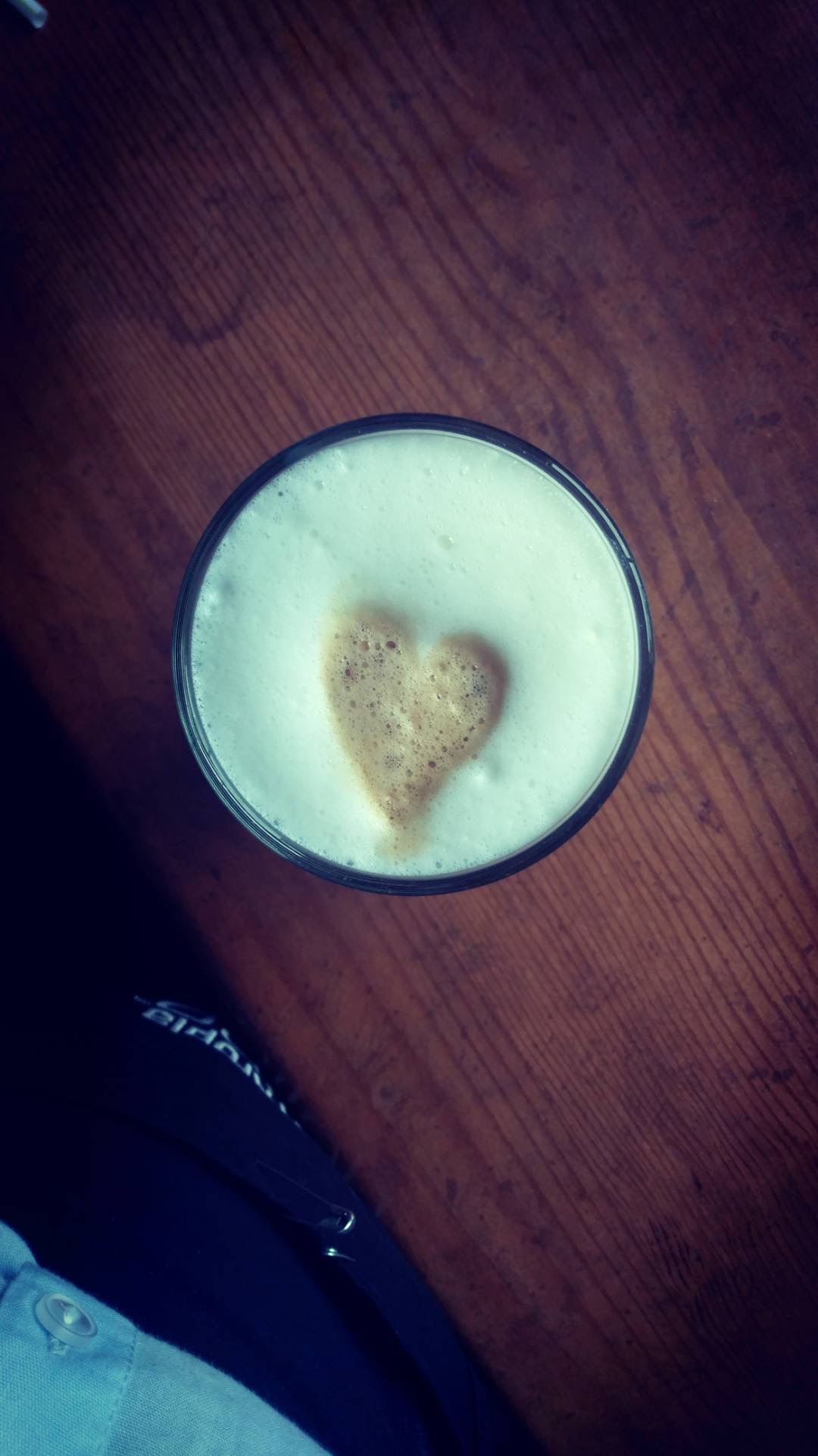 Korzyści:
lepiej radzimy sobie ze stresem w trudnych sytuacjach 
jesteśmy bardziej kreatywni oraz konsekwentni w realizacji zadań 
nauczyliśmy się lepiej pracować w grupie
Do pracy zawsze staraliśmy się być elegancko ubrani:
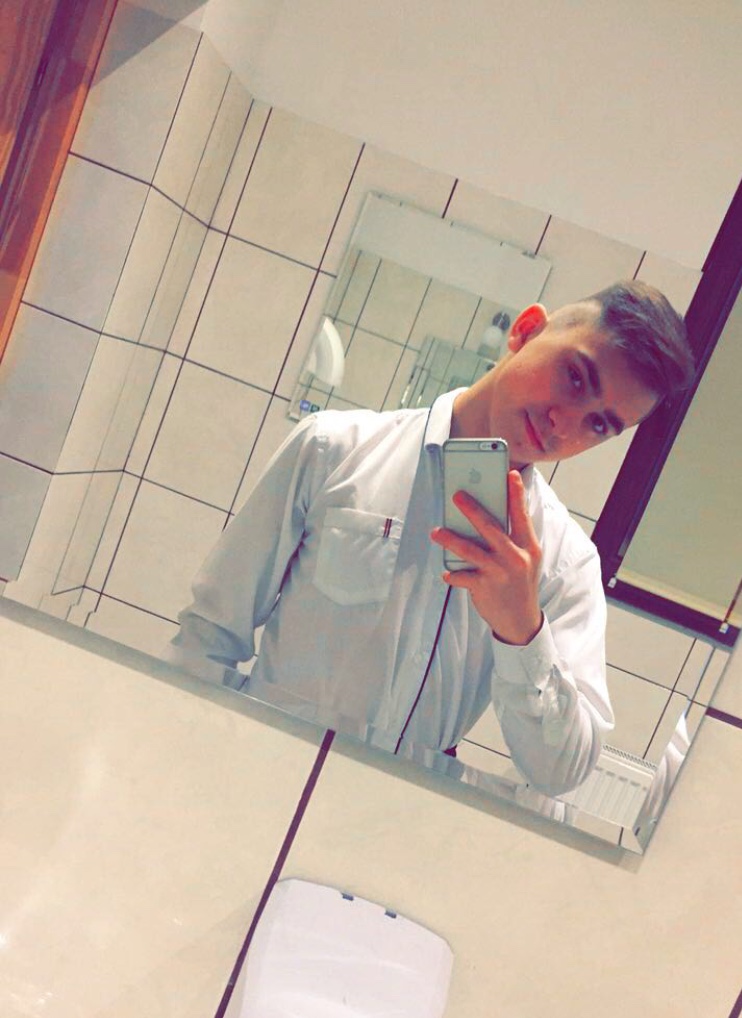 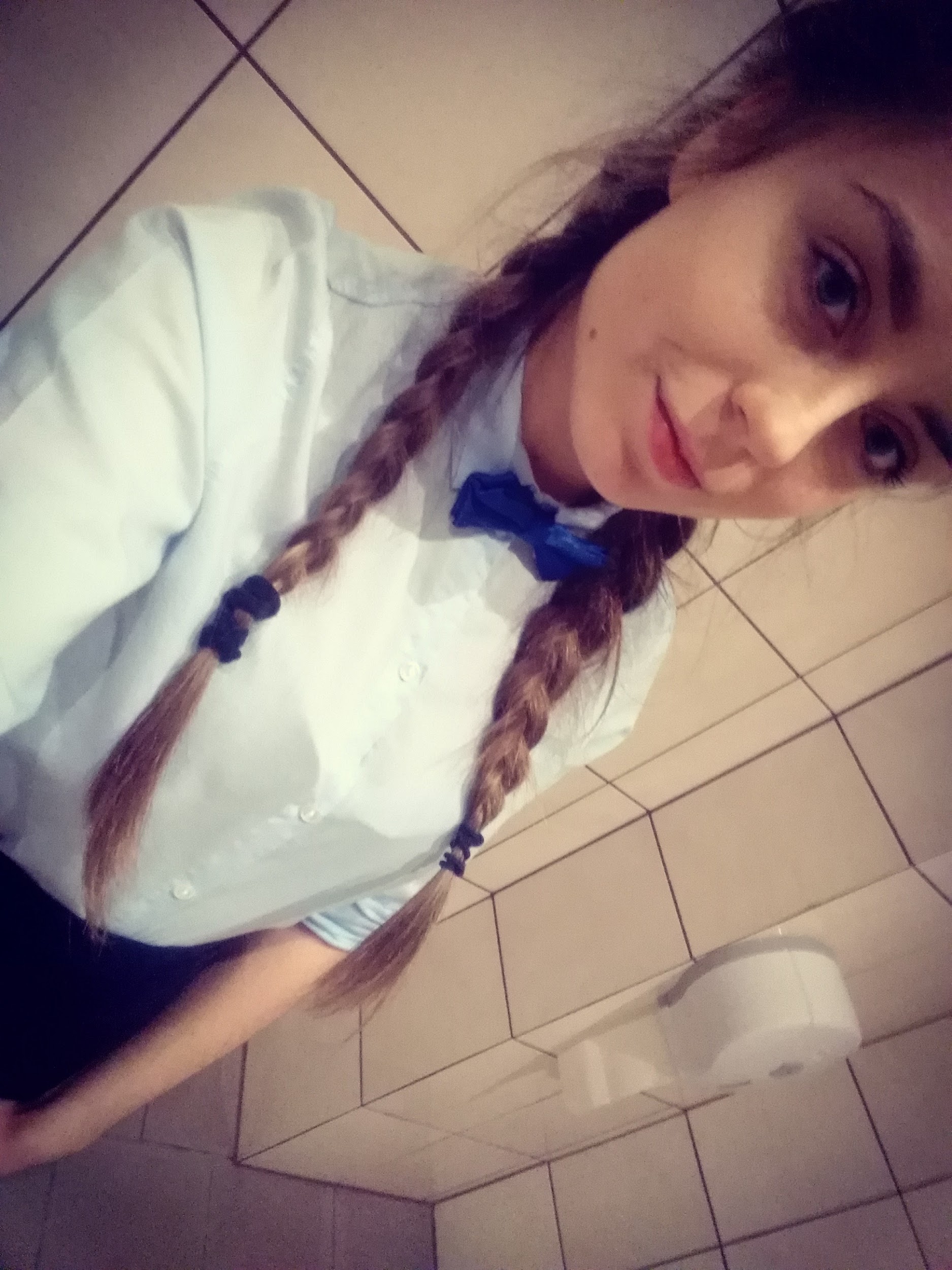 Dziękujemy za uwagę
Natalia Lisek i Patryk Sobel klasa 3 TG/A